UFO
HA
HA
HA
?
KONIEC
Bartłomiej Aller
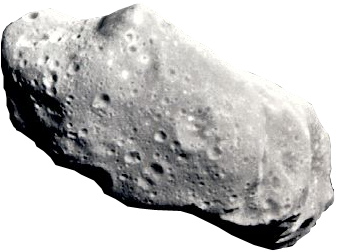 BUM!